La  vendemmia
Campo di esperienza: Immagini, suoni e colori
Obiettivi:
Osservare e conoscere l’uva
Conoscere la sequenza temporale delle fasi della vendemmia:
 raccolta, pigiatura, travaso 
e imbottigliamento
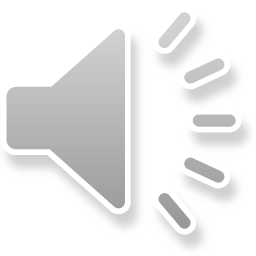 Livia Pedalino e Teresa Oratino          Sez. A  Capoluogo
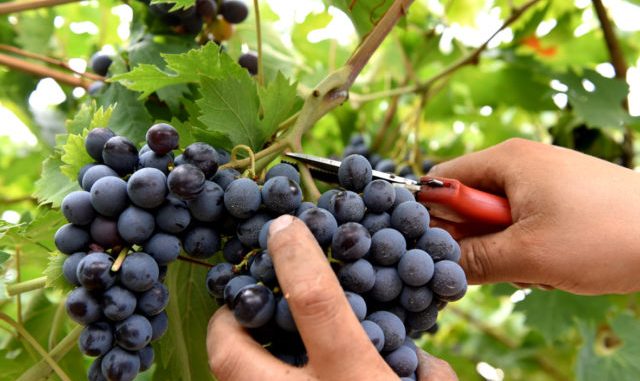 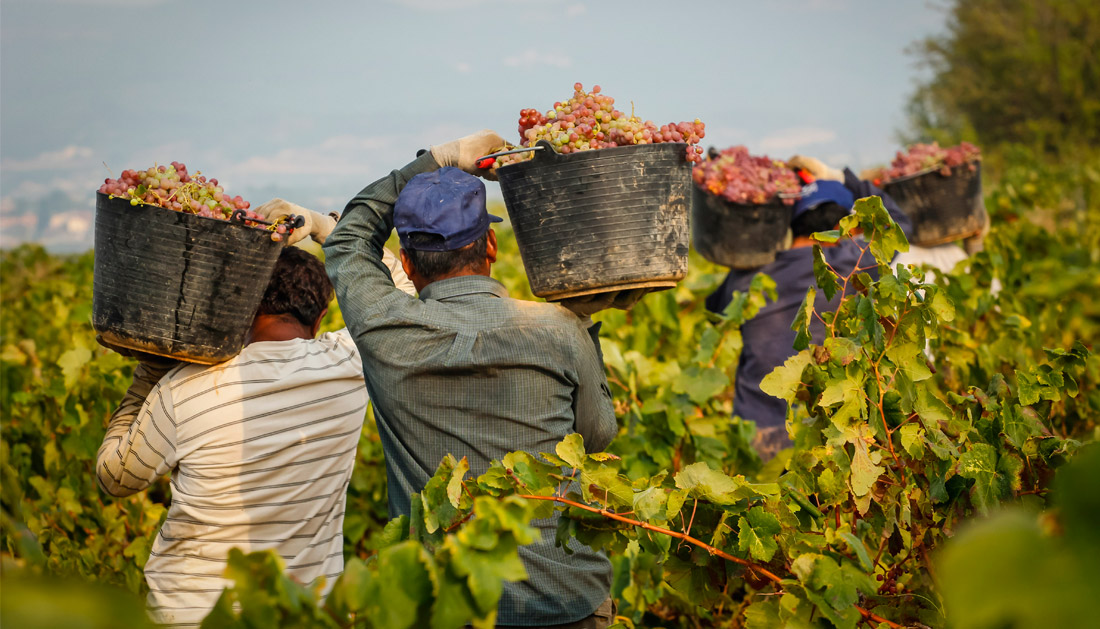 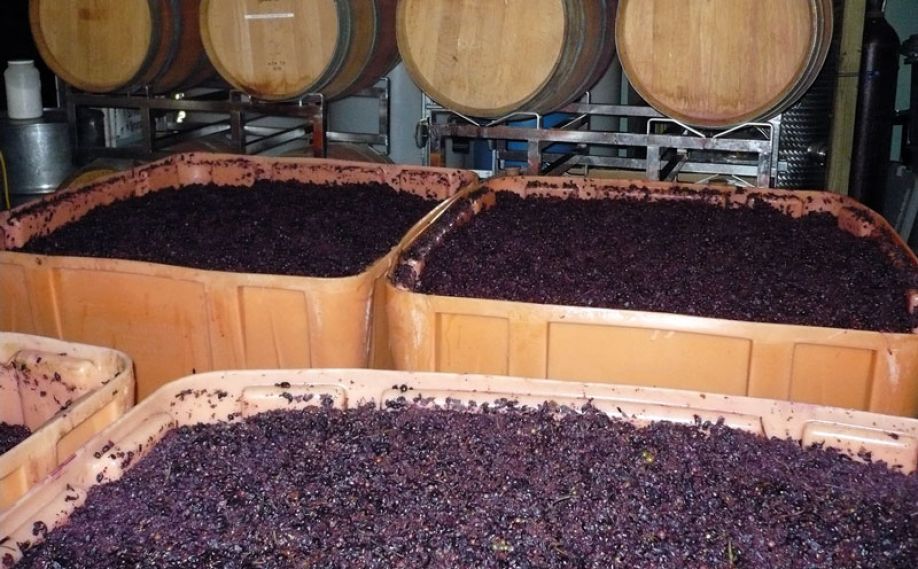 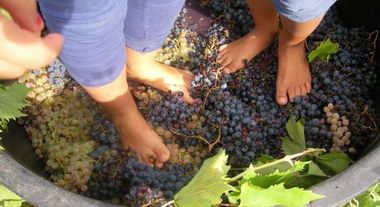 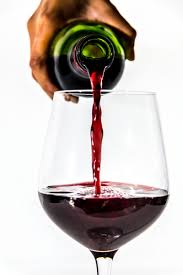 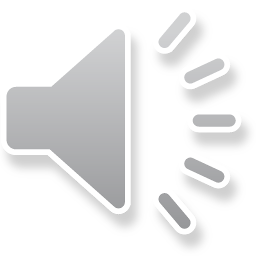 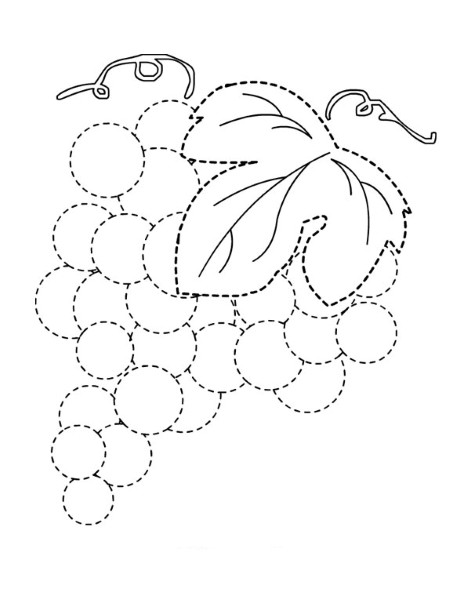 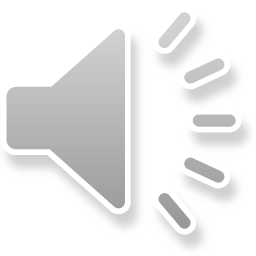